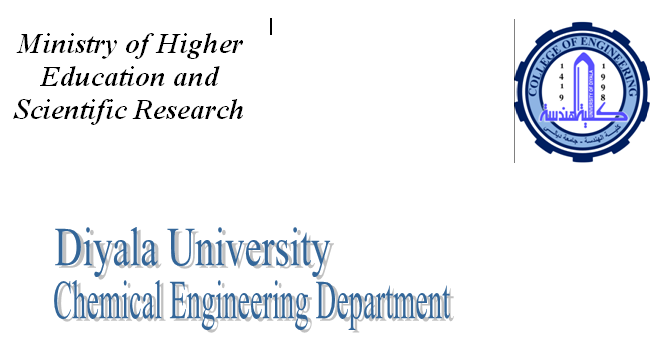 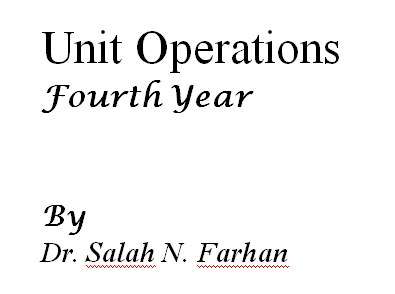 Drying
2
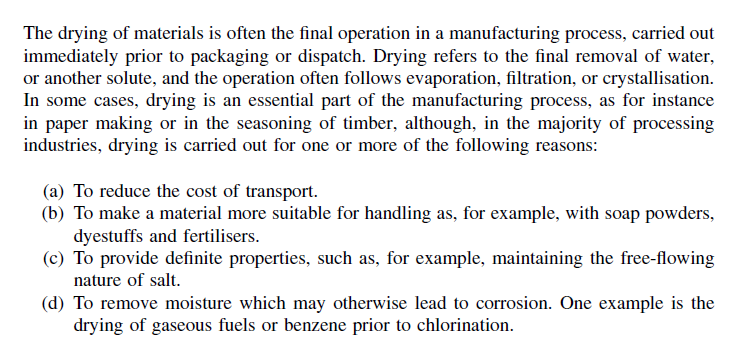 3
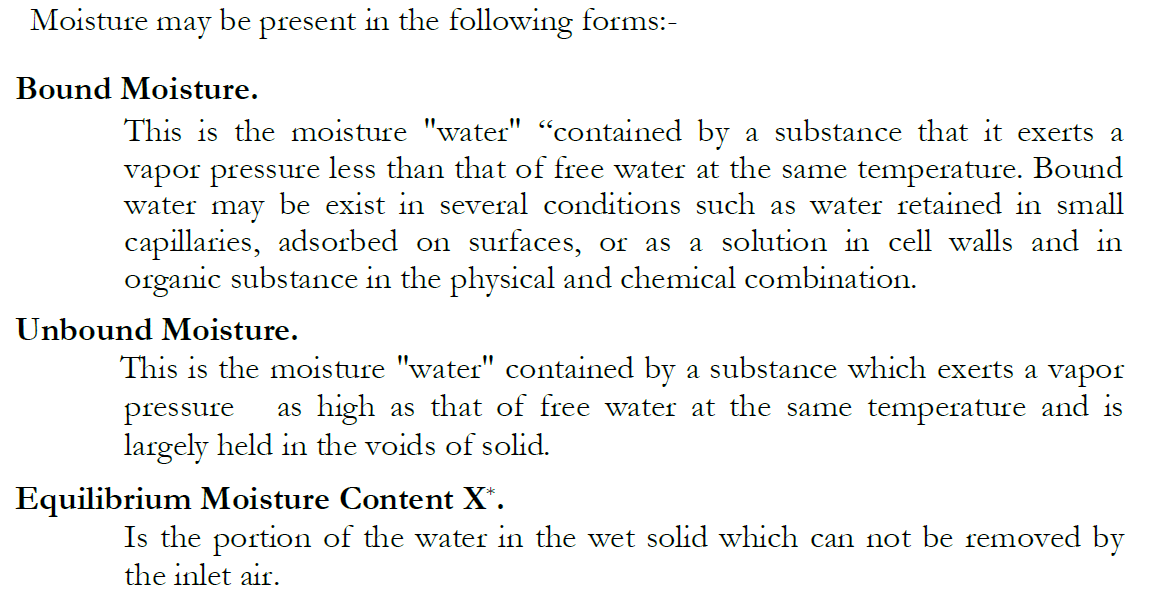 4
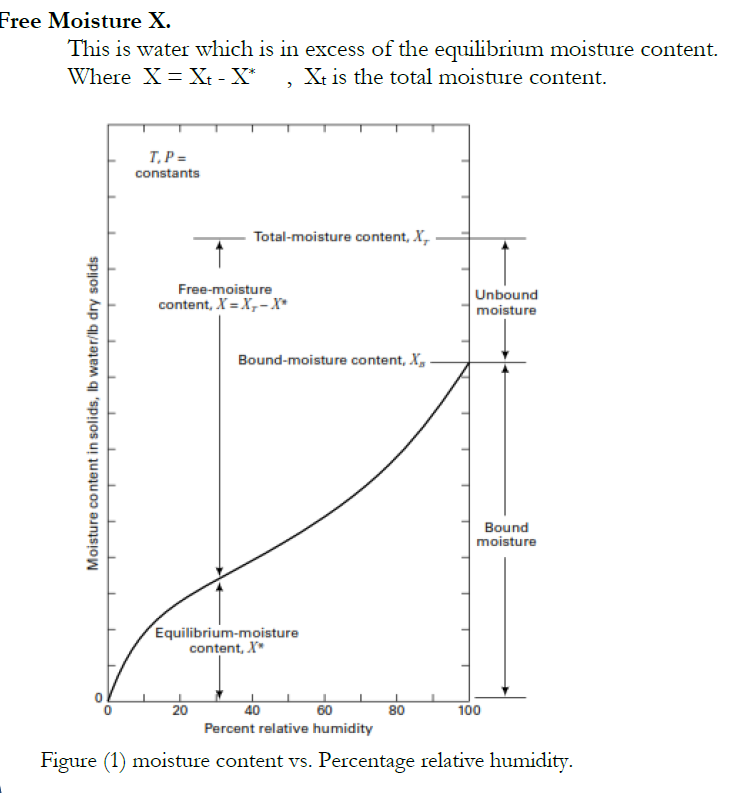 5
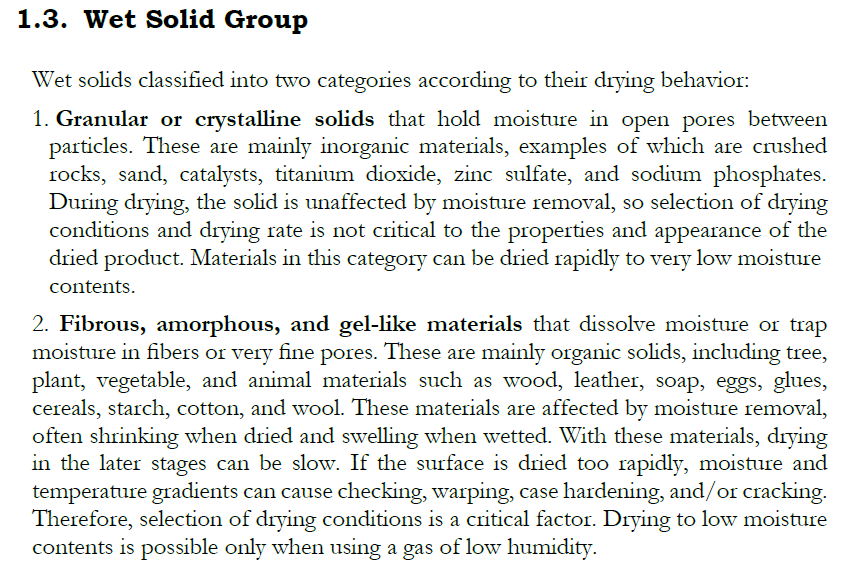 6
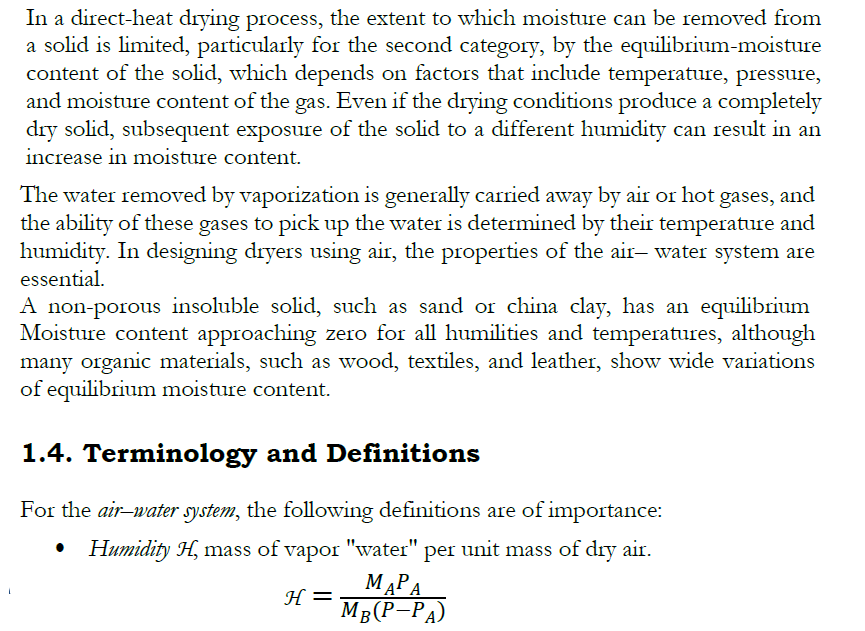 7
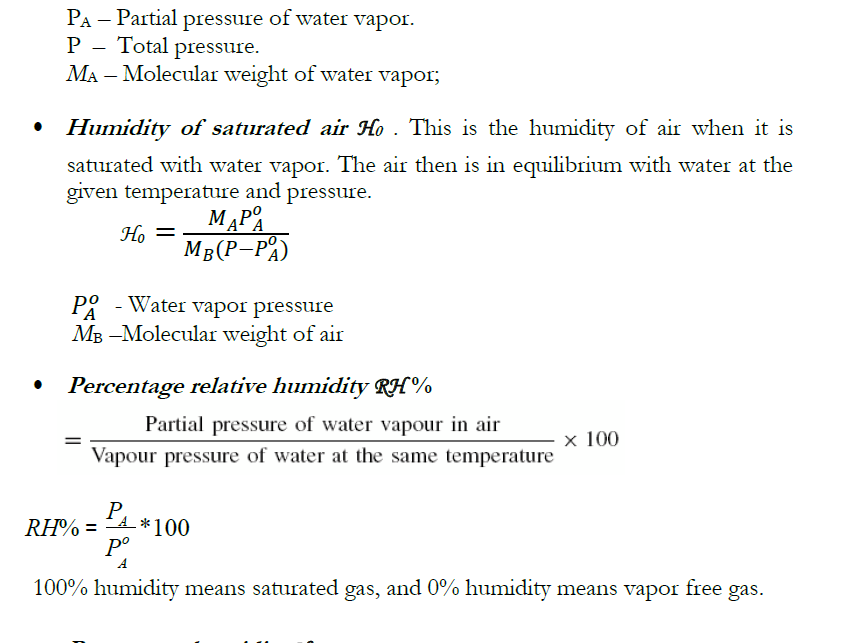 8
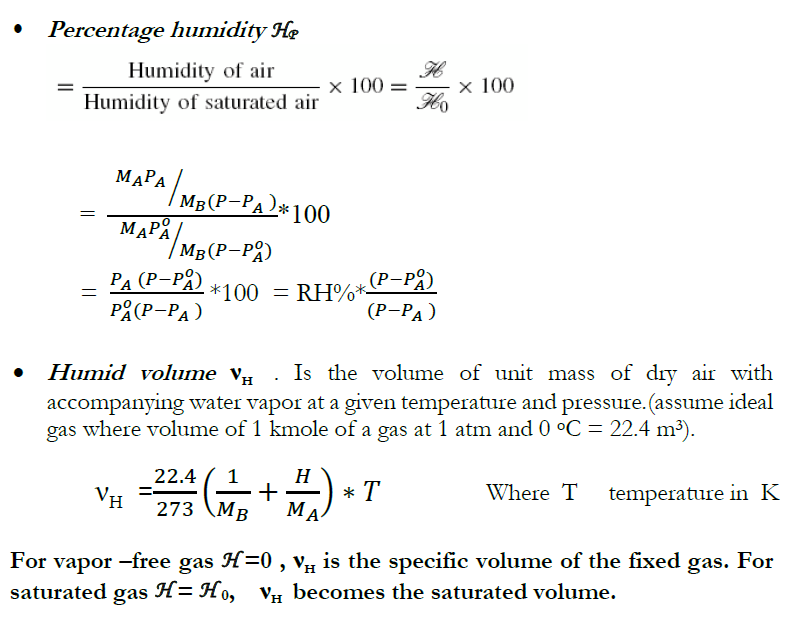 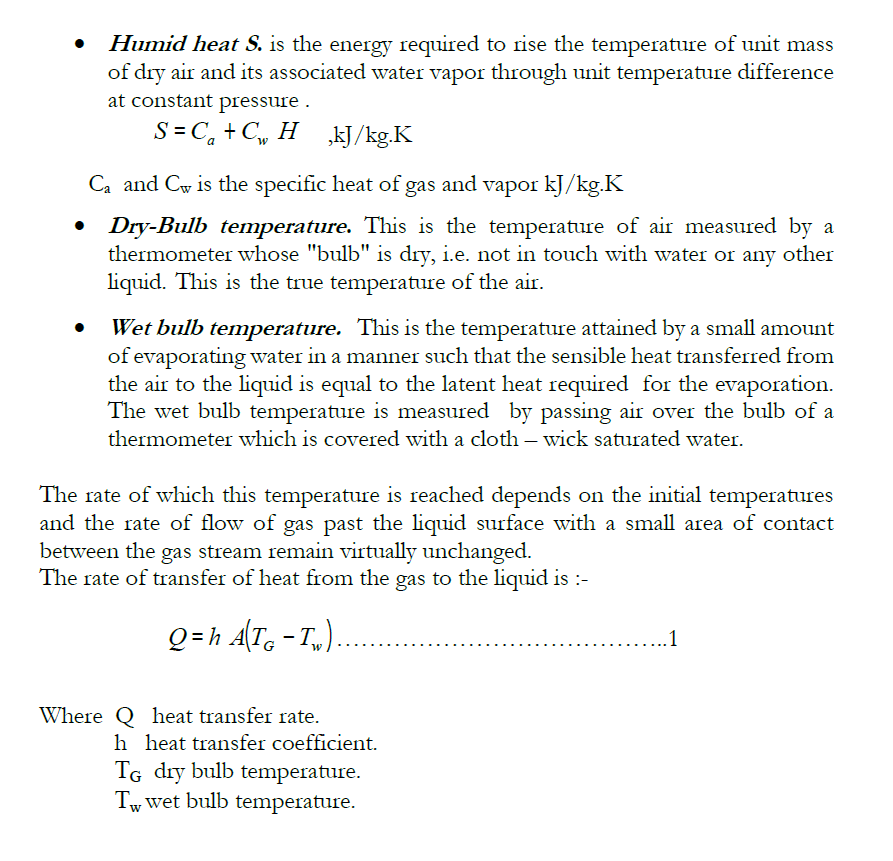 9
10
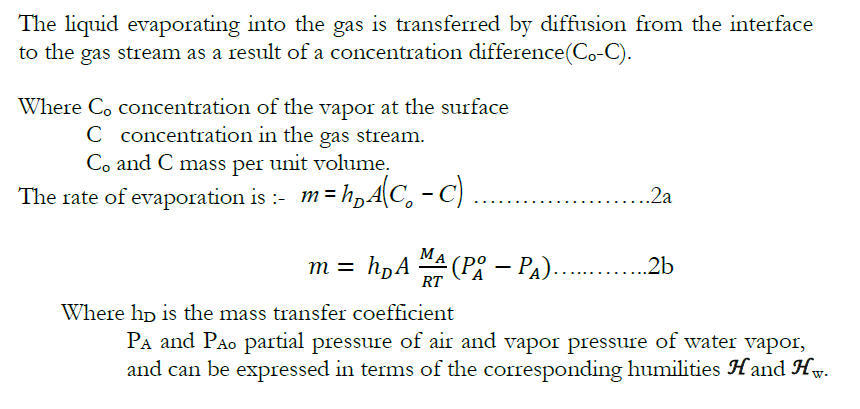 11
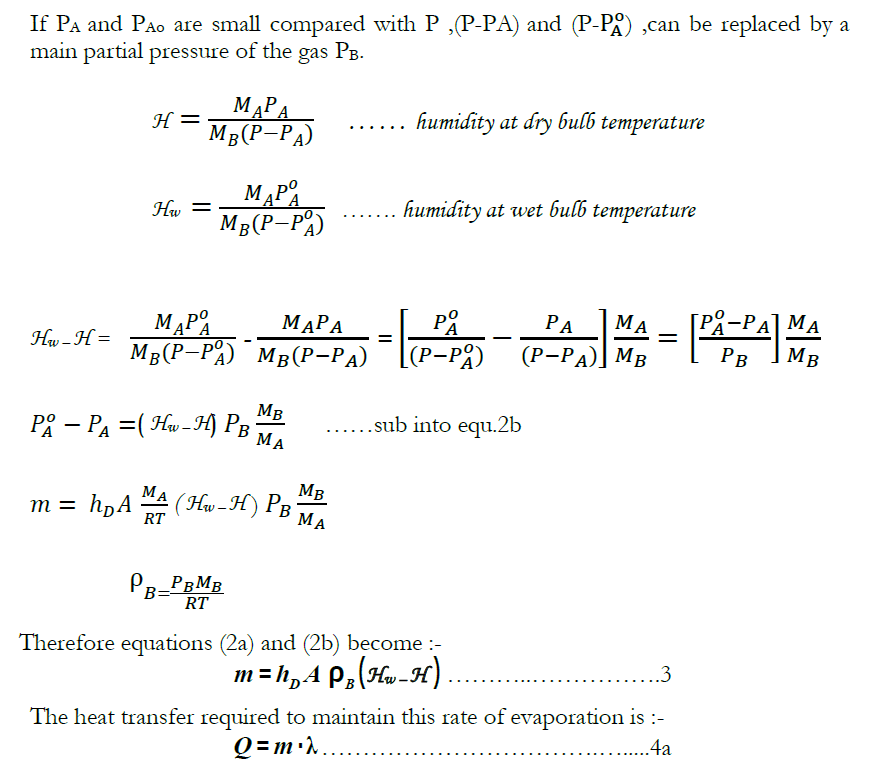 12
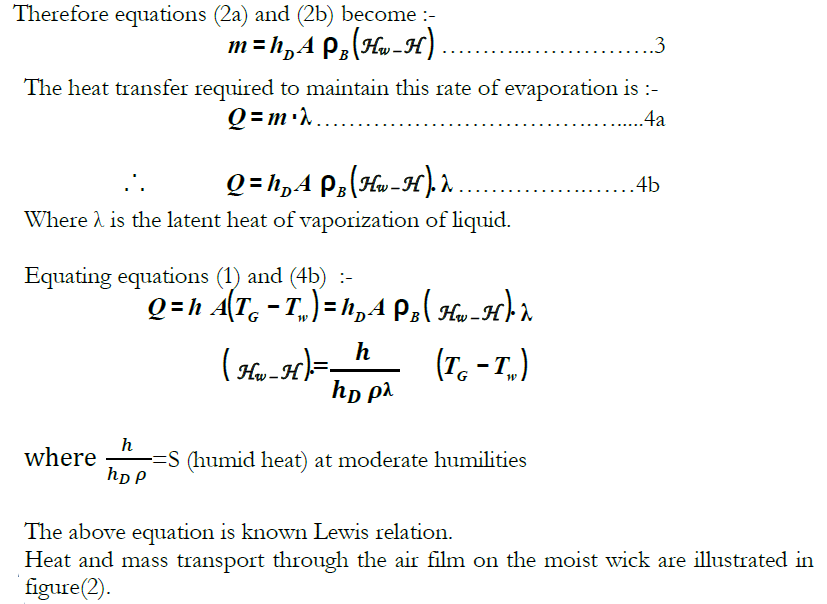 13
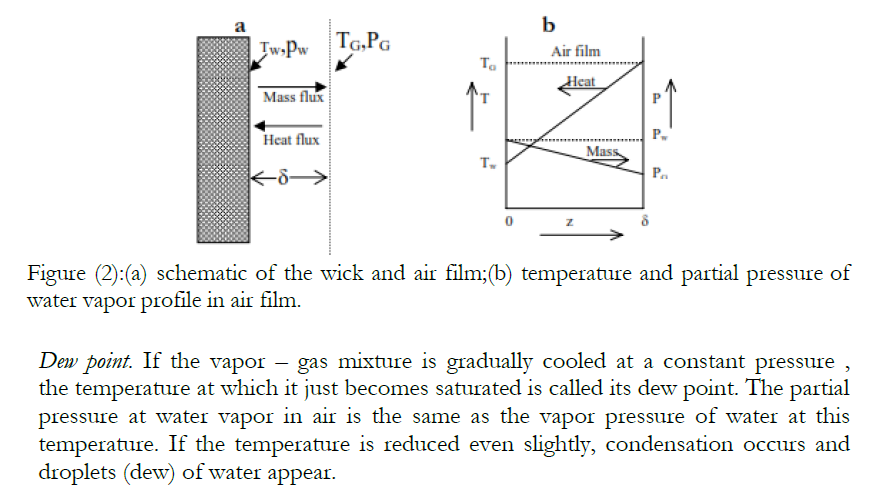 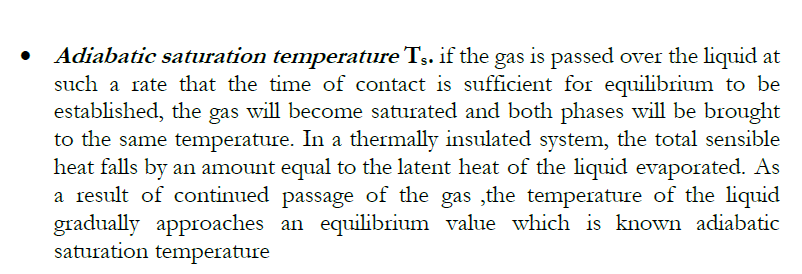 14
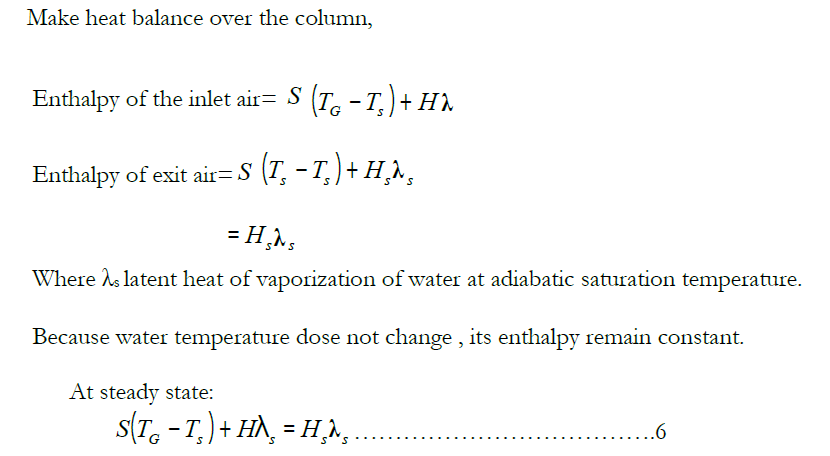 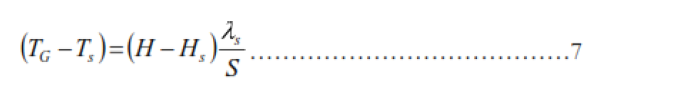 15
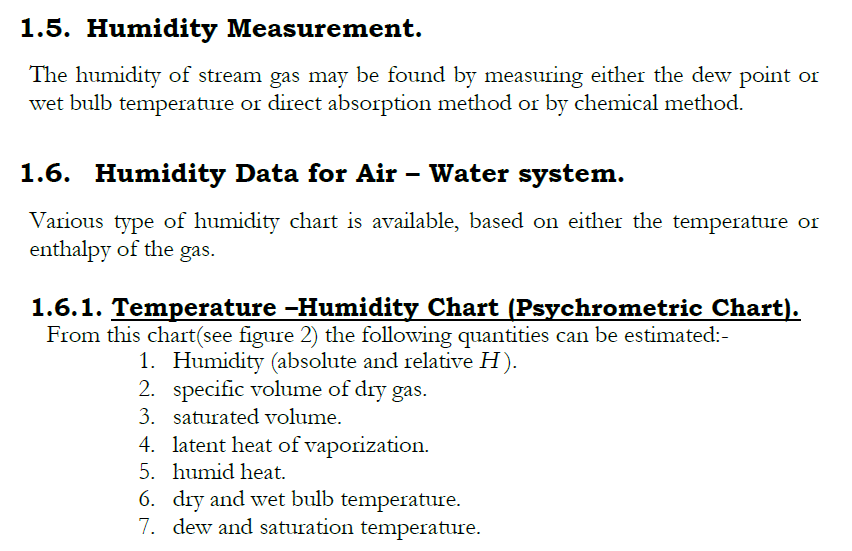 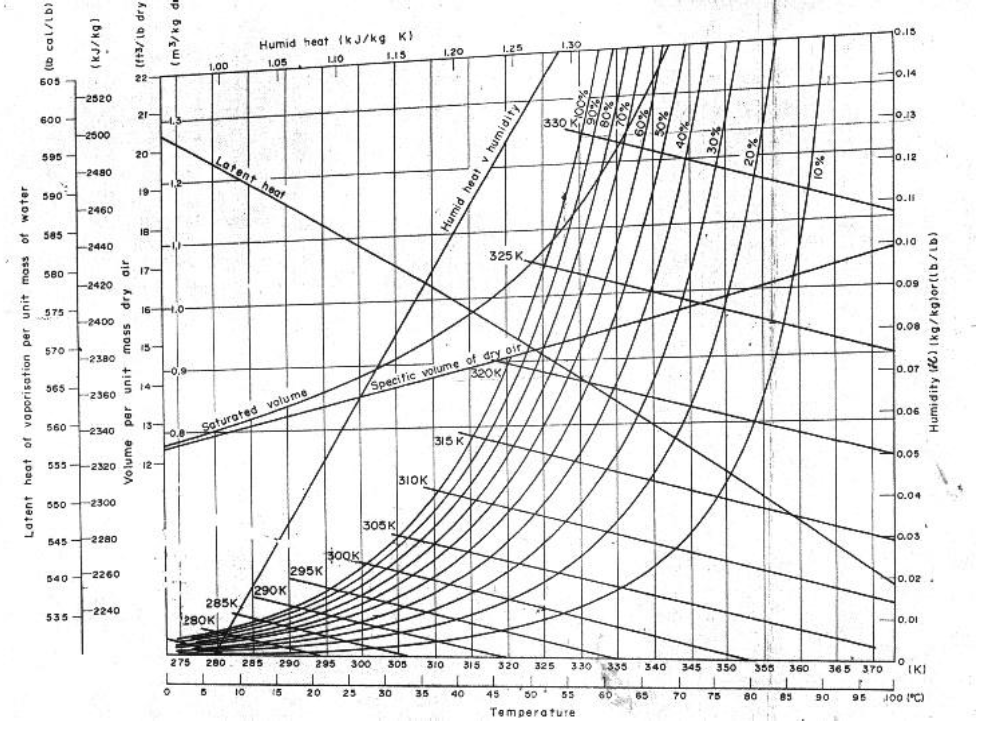 16
Figure (3) Temperature–Humidity Chart (Psychrometric Chart) for air water system.
17
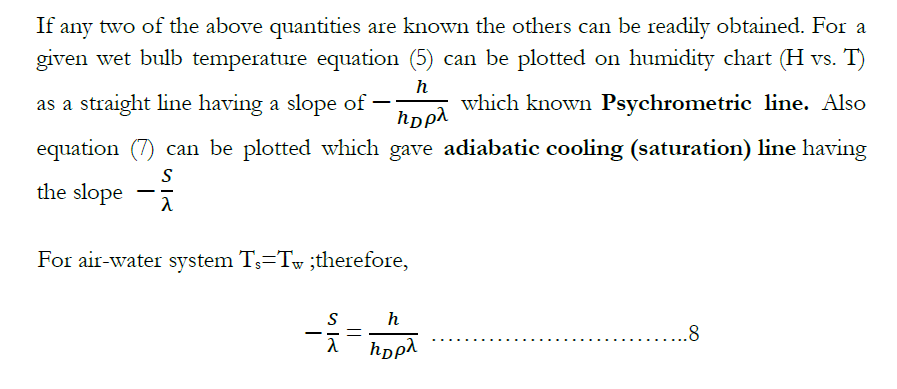 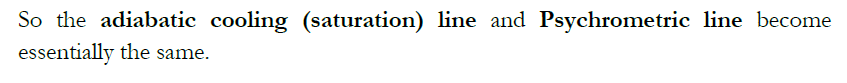 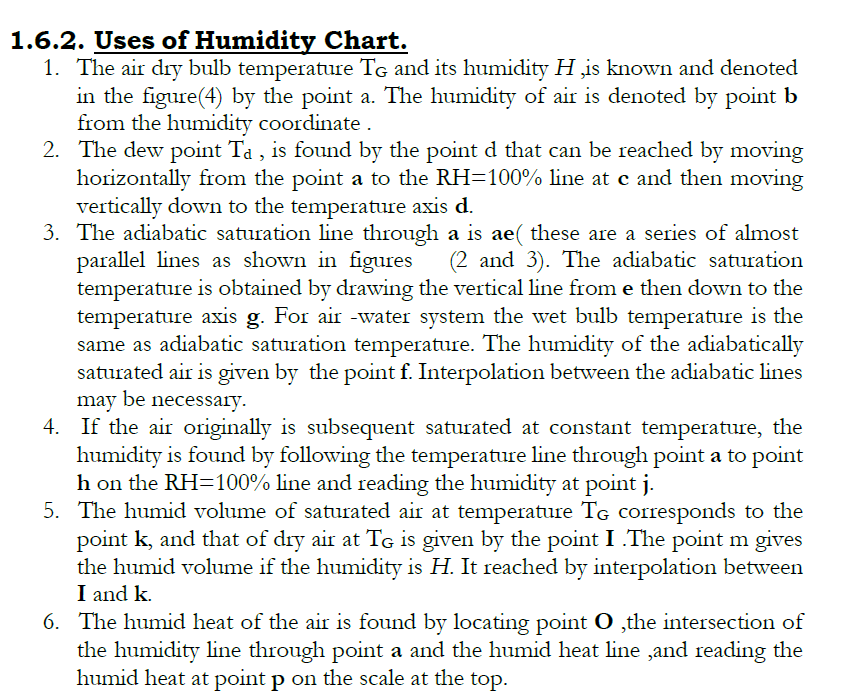 18
19
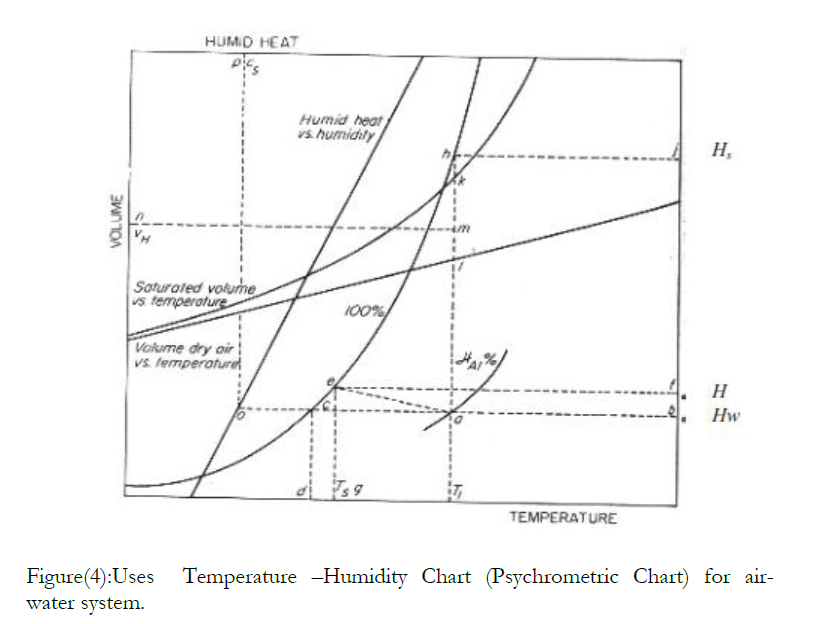 20
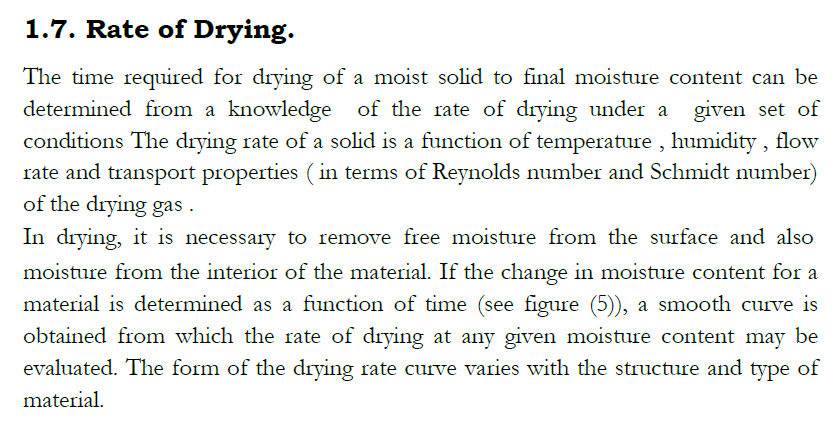 21
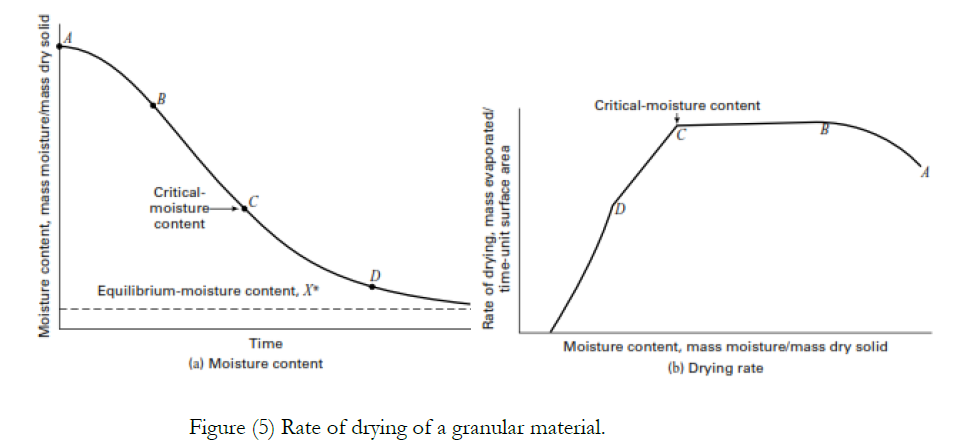 22
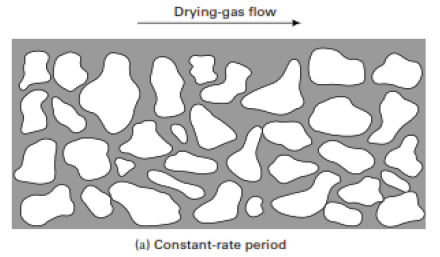 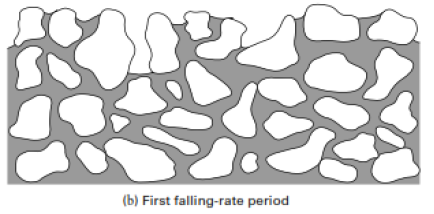 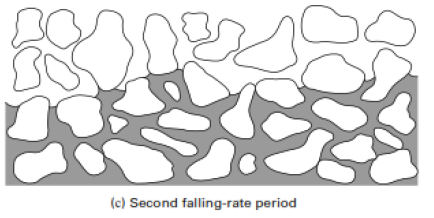 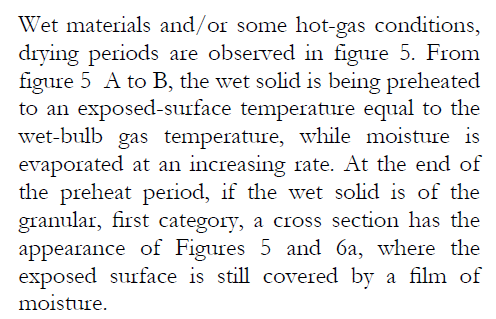 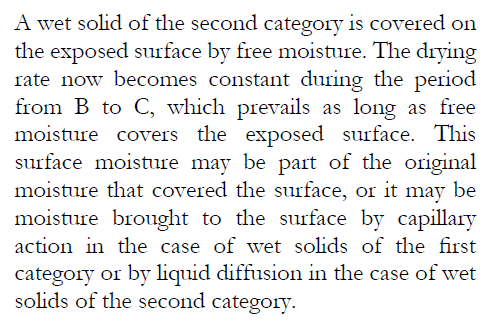 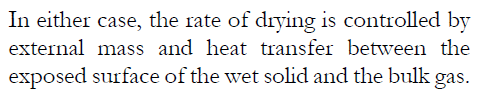 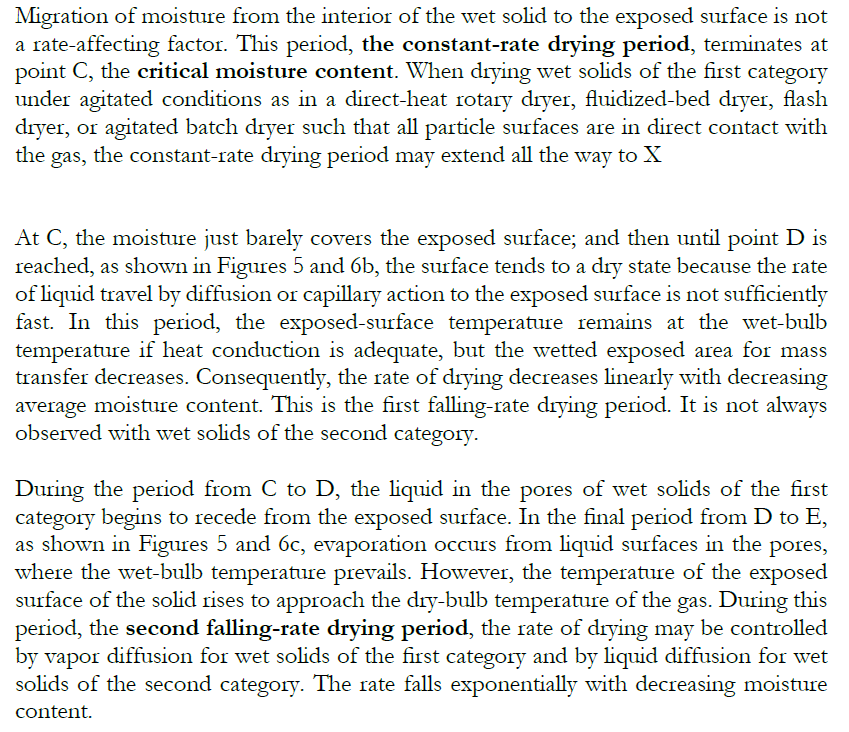 23
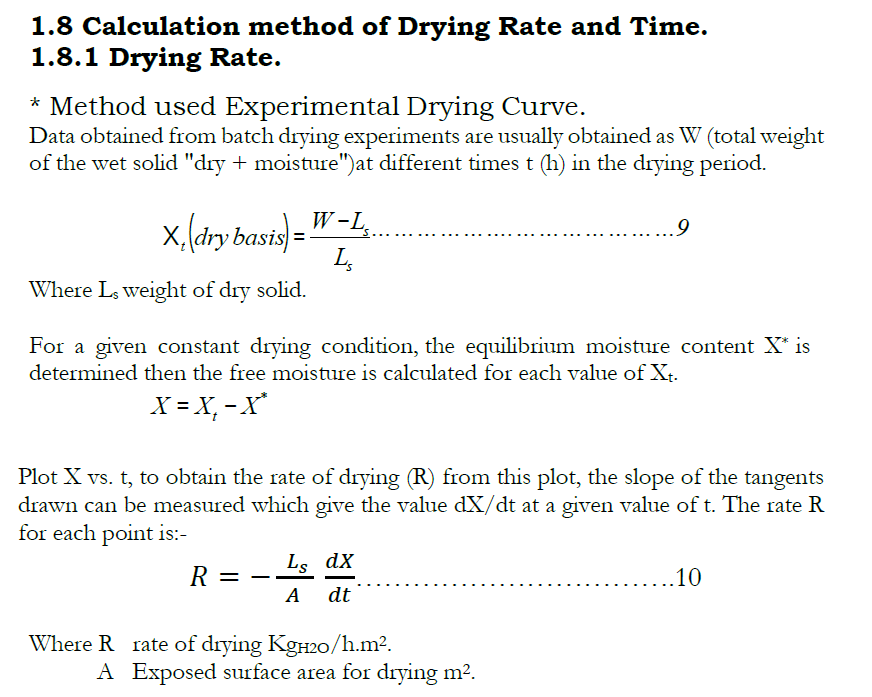 24
25
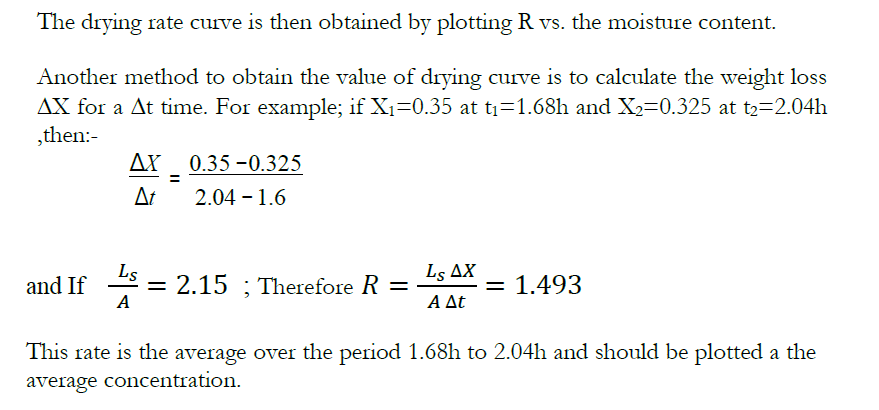 26
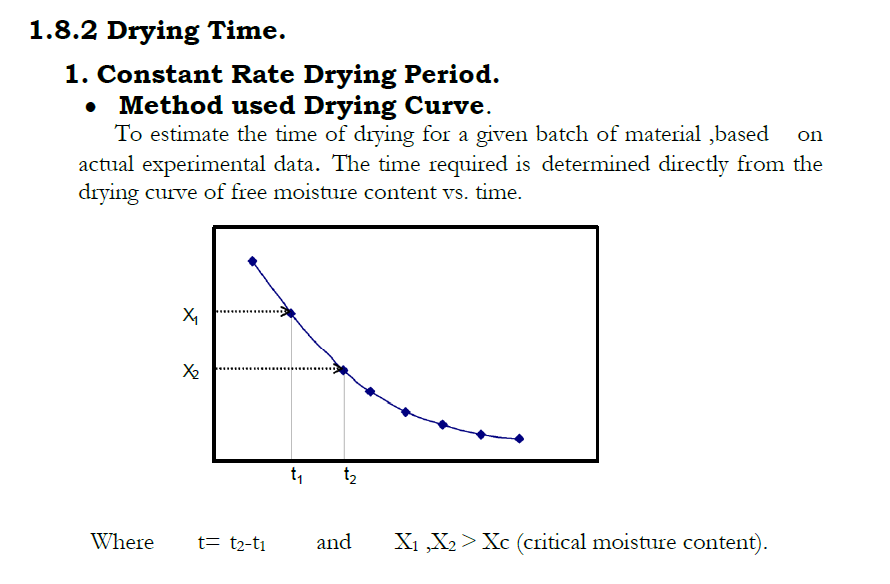 27
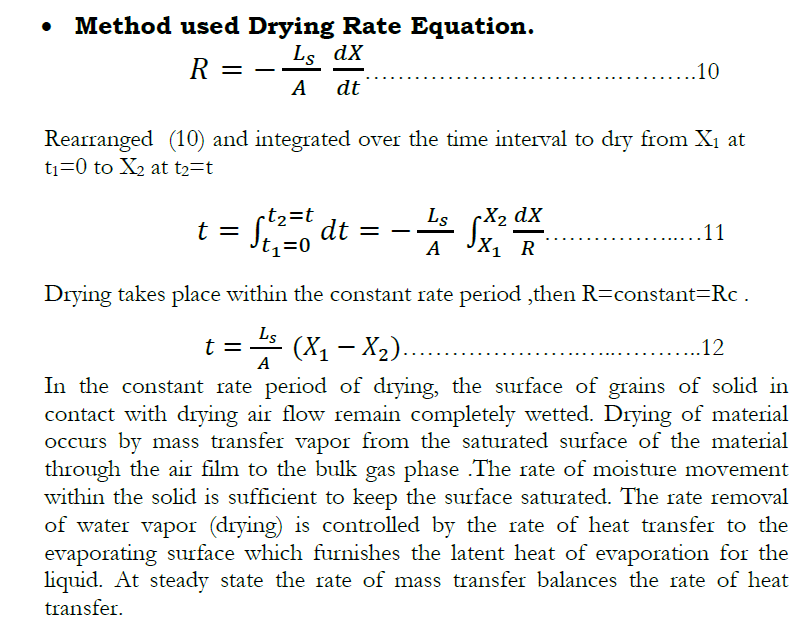 28
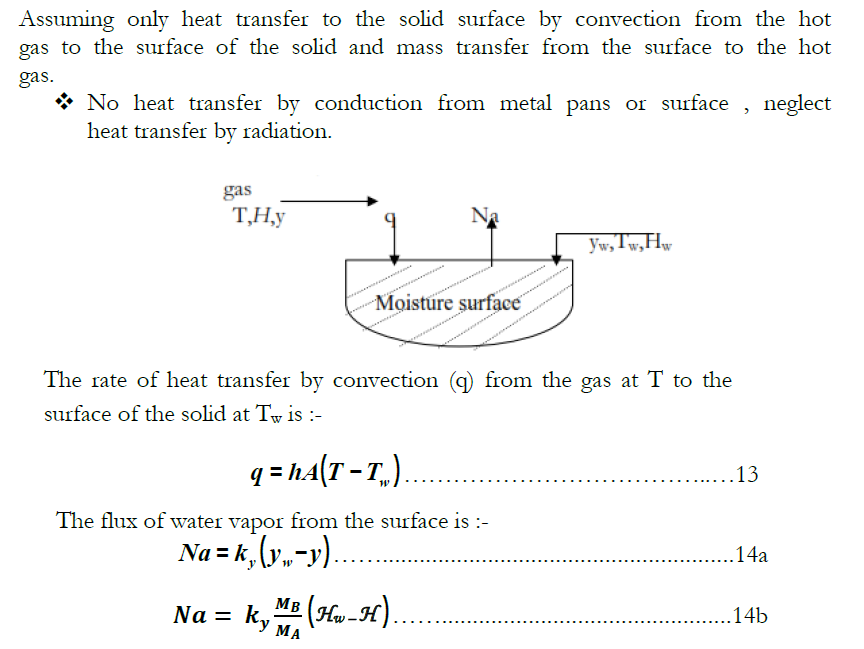 29
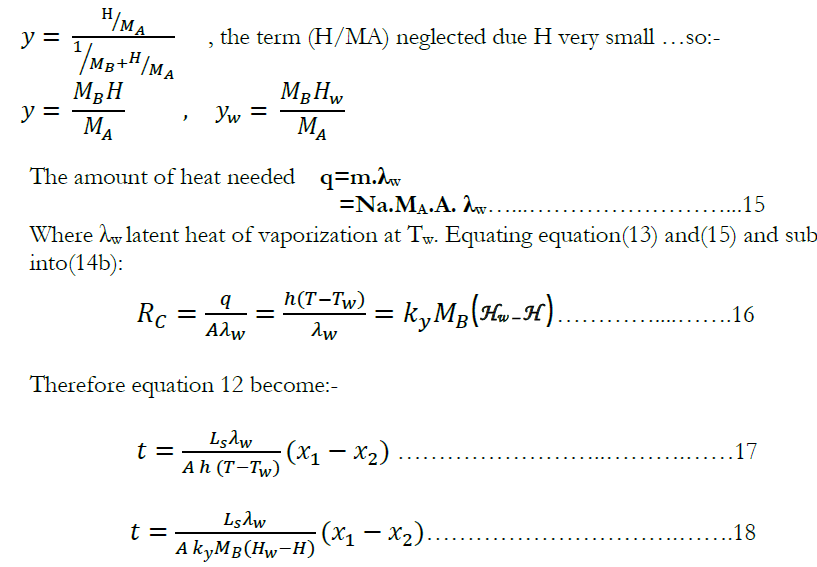 30